Simple Machines
Test Bed Construction
Principles Of Engineering
© 2012 Project Lead The Way, Inc.
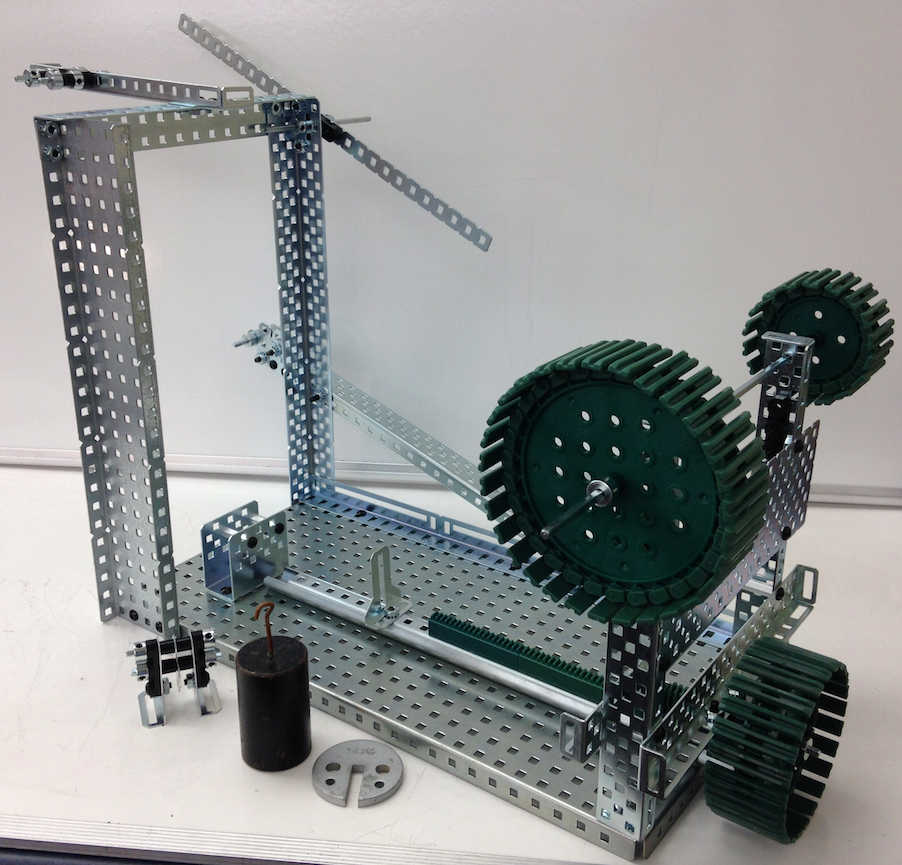 Lever
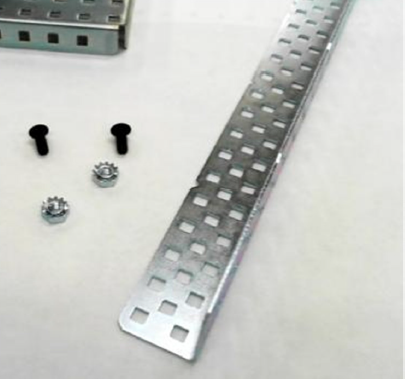 Collect a base plate and these parts to build the lever support tower.









Attach the tower to the corner of the base plate.
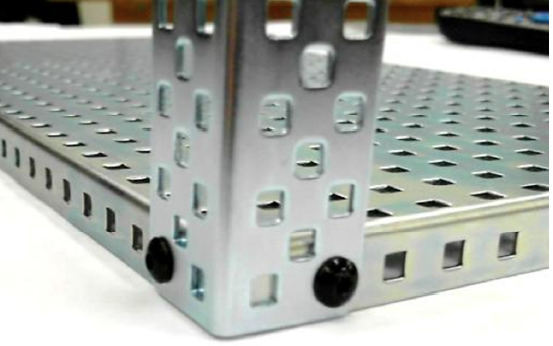 Lever
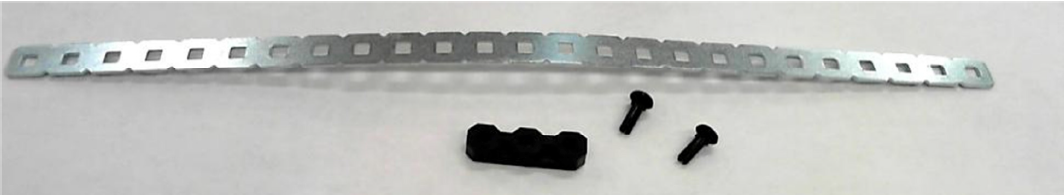 Collect the parts for the fulcrum and the lever arm









Attach bearing to lever arm with pop rivets.
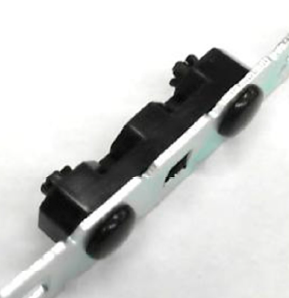 Lever
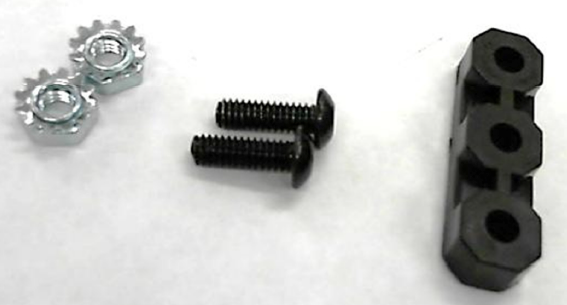 Collect the parts of the other half of the fulcrum.









Attach to the top of the tower.
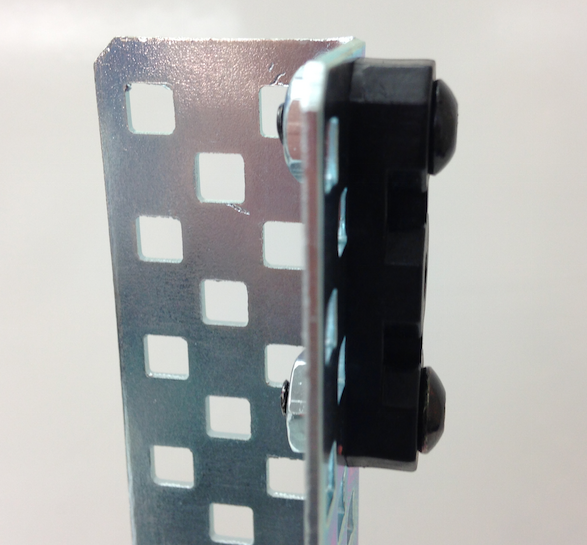 Lever
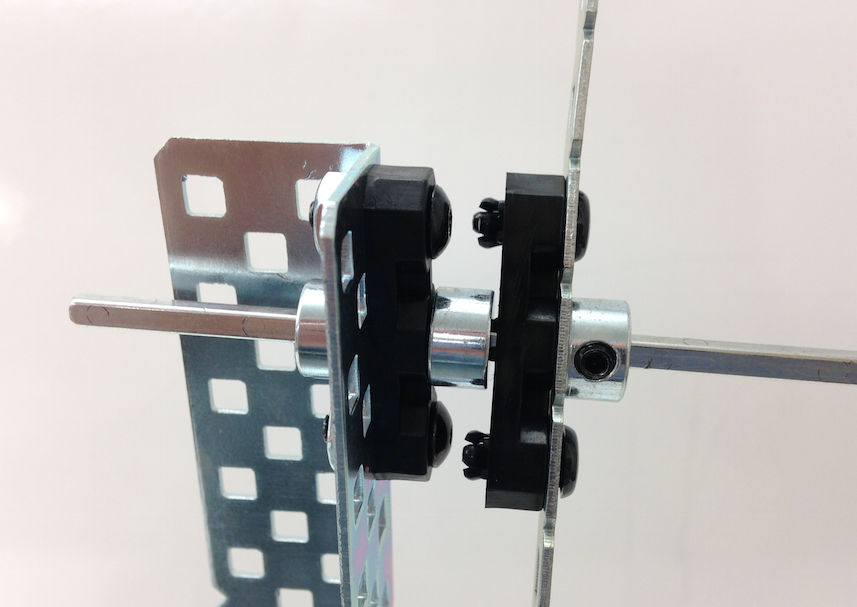 Attach the lever to the top of the tower as seen in this picture.









Your lever is now complete.
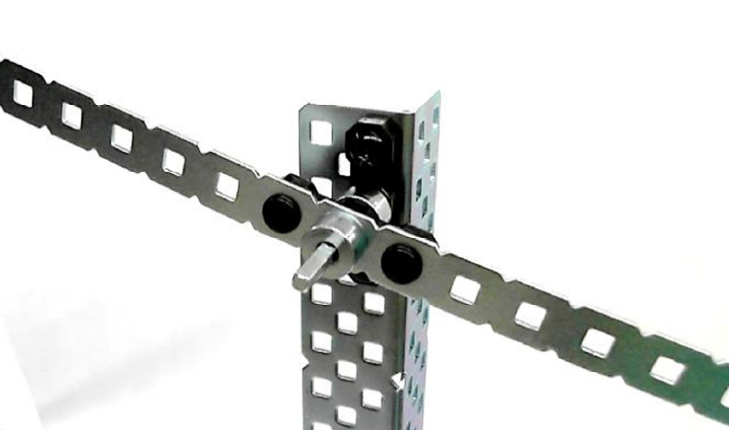 Inclined Plane
Collect the following parts: inverse slotted angle 1x28, 3 nut 8-32 Keps, 3 screws 8-32 x 0.25”
(lengths may vary)



Attach the rail to the base plate with the slotted side facing outward.
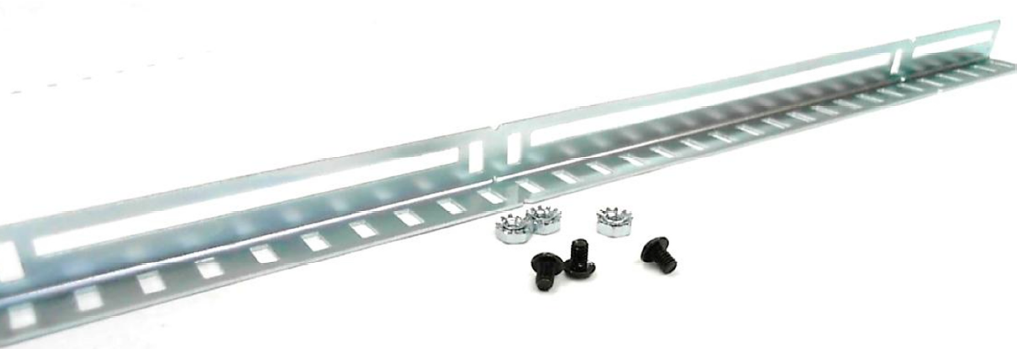 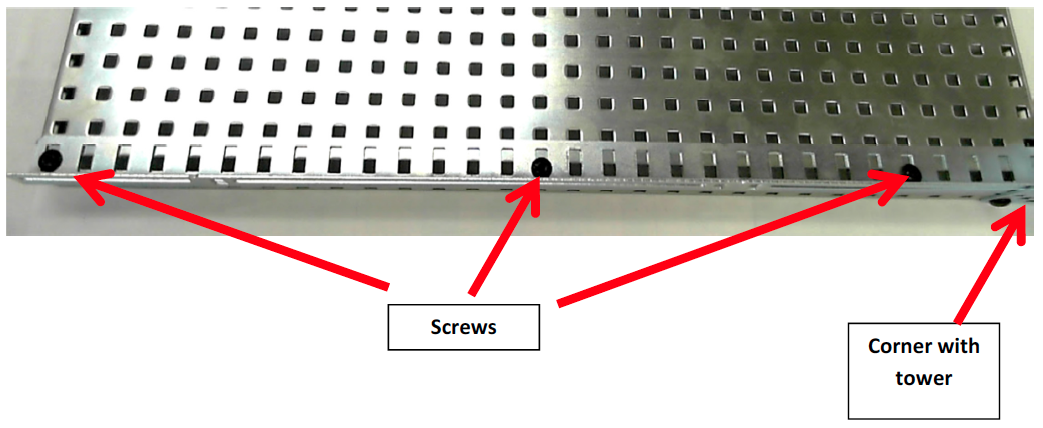 Inclined Plane
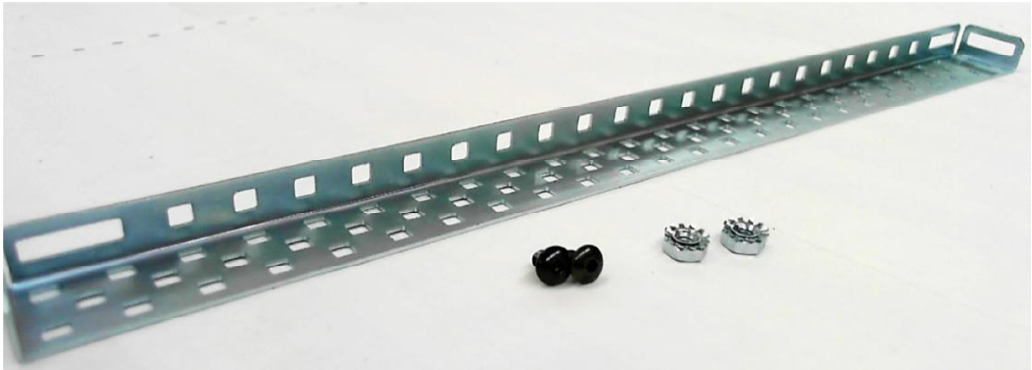 Collect the following parts:
Chassis Rail 1 x 25, 2 nuts 8-32 Keps, 2 screws 8-32 x 0.25”







Attach Rail: The rail is your inclined plane. You must have at least 2 inches extending beyond the edge of the tower and base plate.
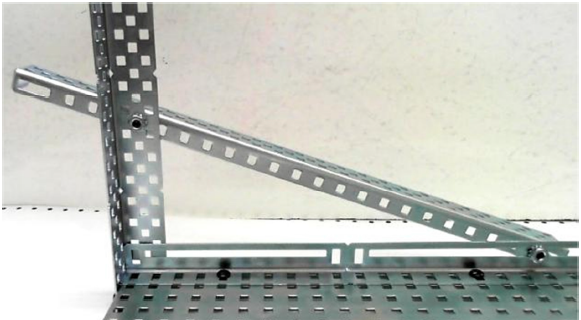 Inclined Plane
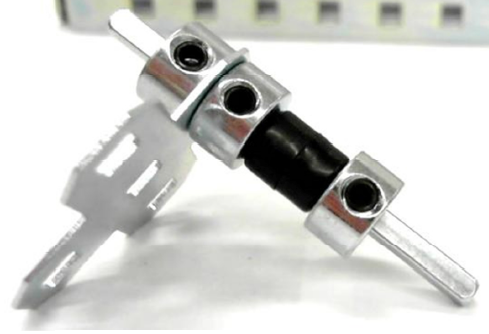 Collect parts and assemble pulley that will be attached at the top of the inclined plane. Parts—2” drive shaft, 3 shaft collars, 1 plus gusset, 2 thin spacers,





Collect parts that will be used to attach pulley assembly to the top of the inclined plane.
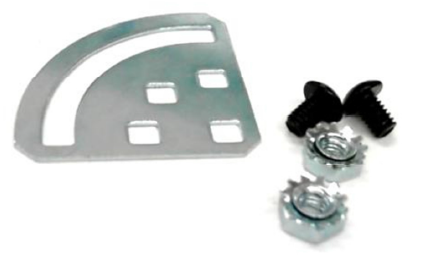 Inclined Plane
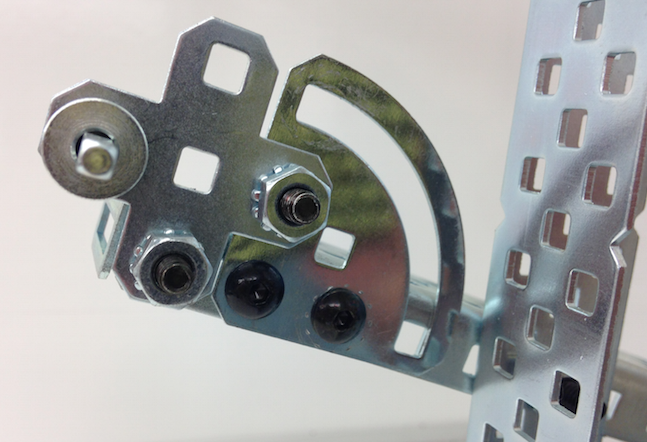 Attach gusset and the pulley assembly to the end of the inclined plane as shown in the pictures. Your incline plane is now complete.
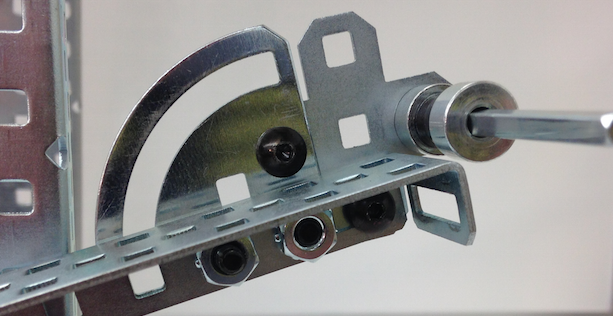 Wheel & Axle
Collect the following parts:
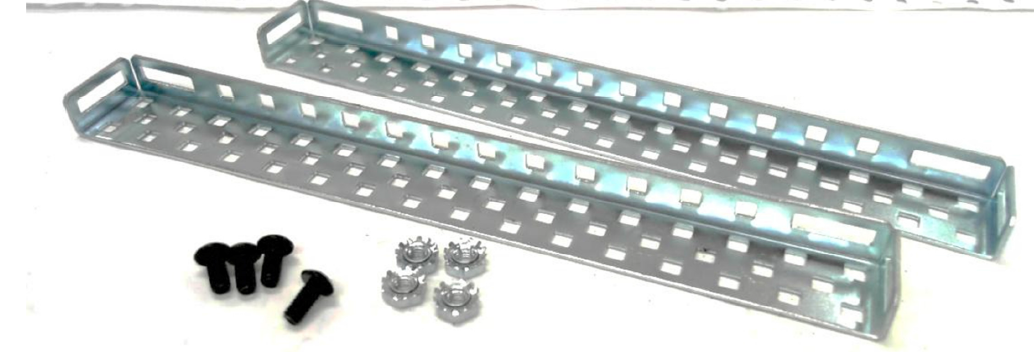 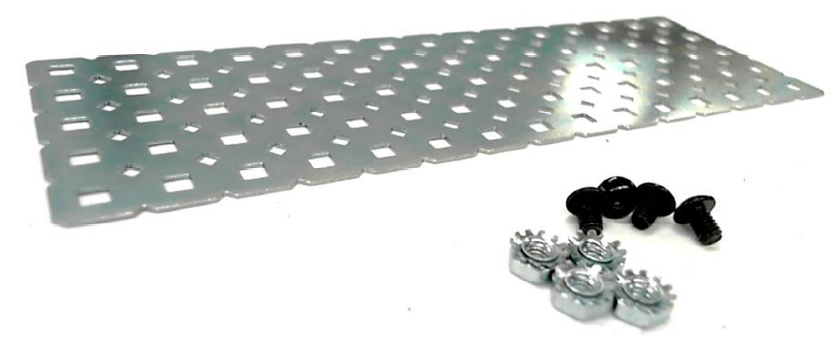 Wheel & Axle
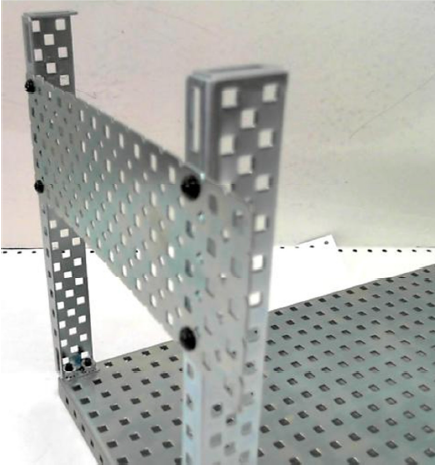 Construct the uprights and the brace.







Collect these parts.








Attach bearings to uprights with the pop rivets.
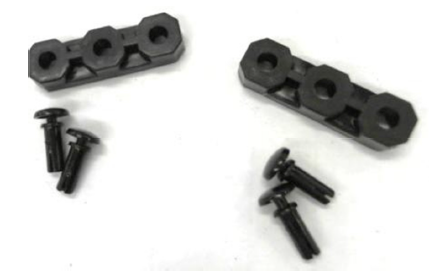 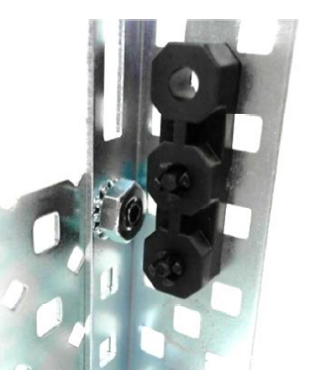 Wheel & Axle
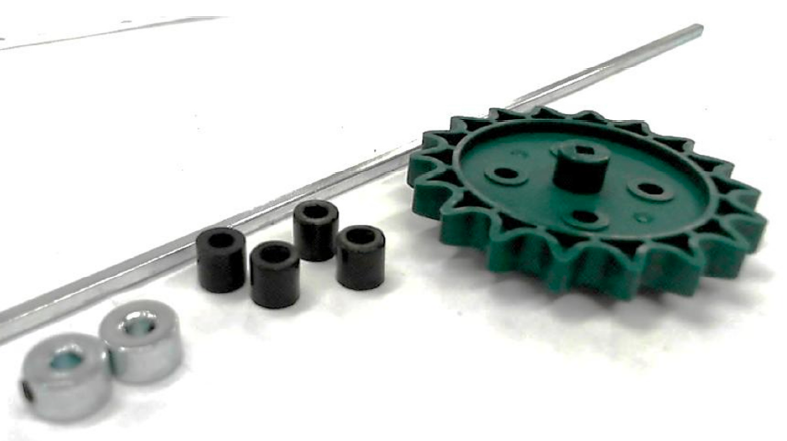 Collect these parts.
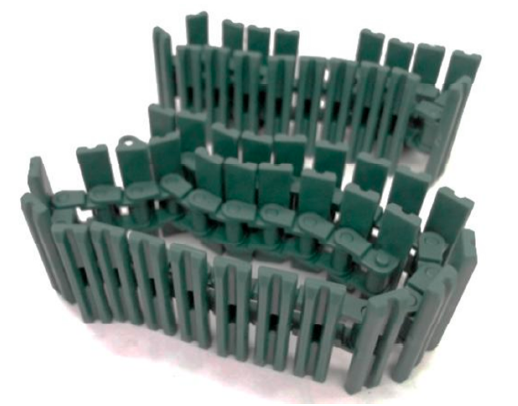 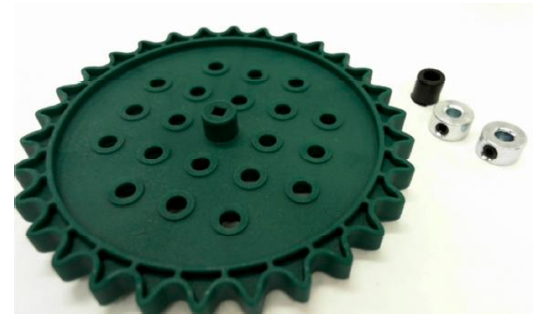 Wheel & Axle
Construct the Wheel & Axle.
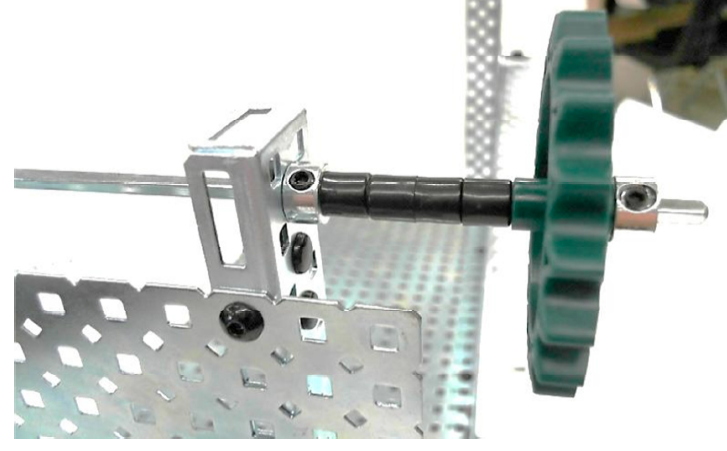 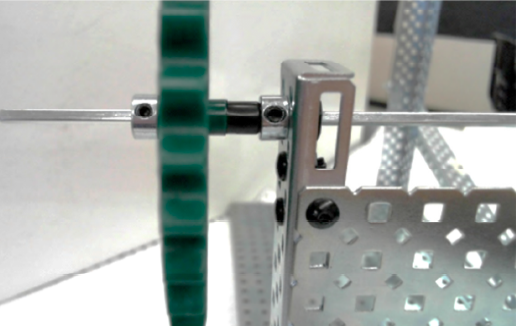 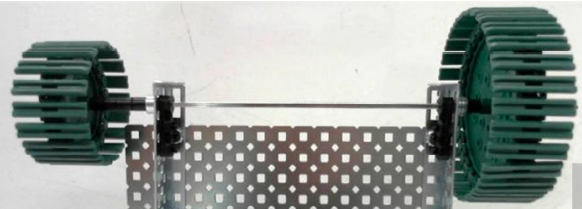 Pulley System
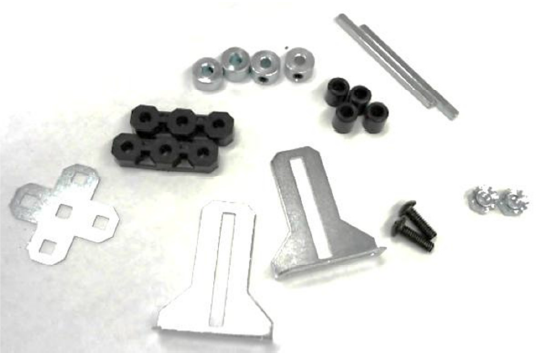 Collect these parts.









Assemble the movable pulley system.
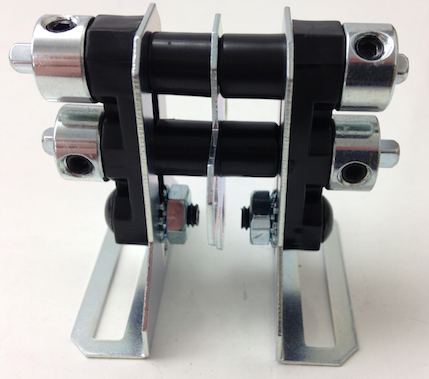 Pulley System
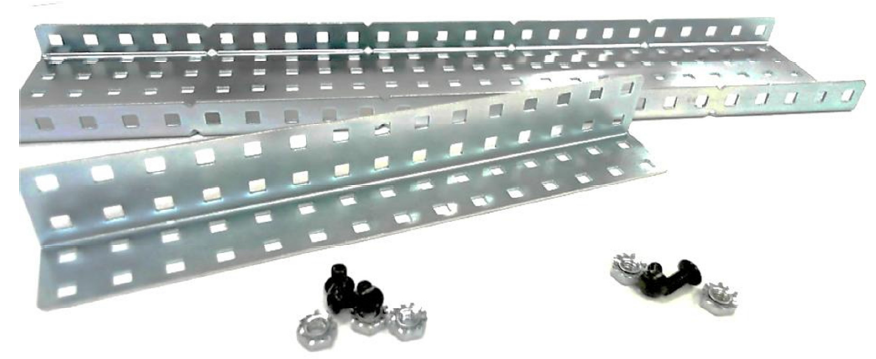 Collect these parts.
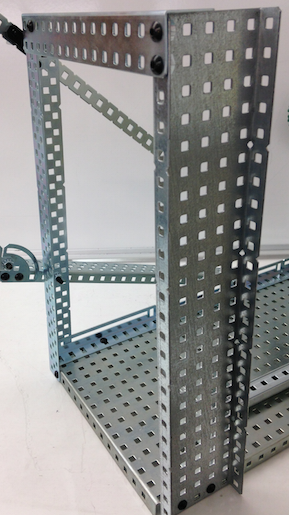 Assemble the pulley support system.
Pulley System
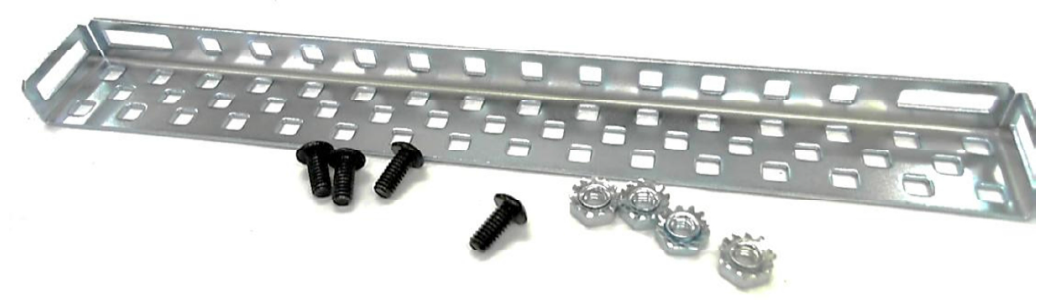 Collect these parts.





Assemble the pulley crossbeam support.
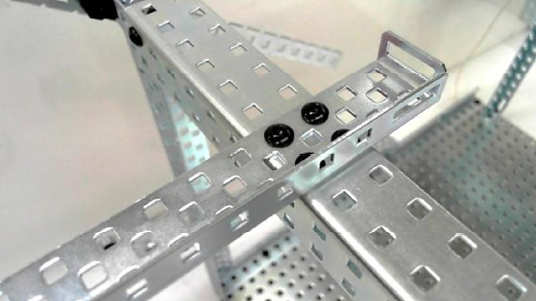 Pulley System
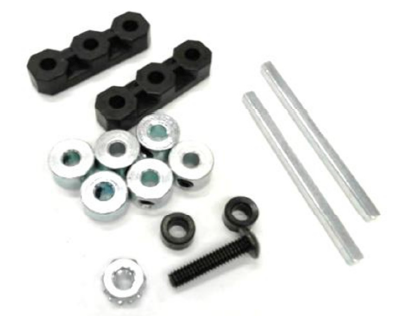 Collect these parts.







Assemble the fixed pulley at the end of the crossbeam support.
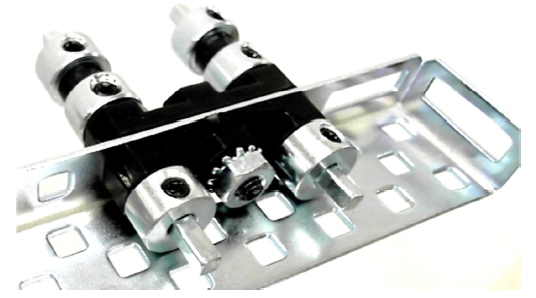 Screw Assembly
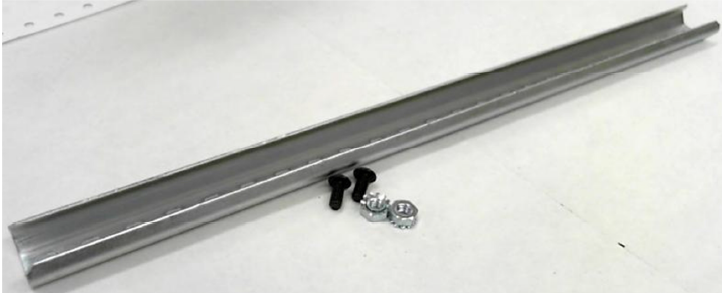 Collect these parts.







Attach to the base plate.
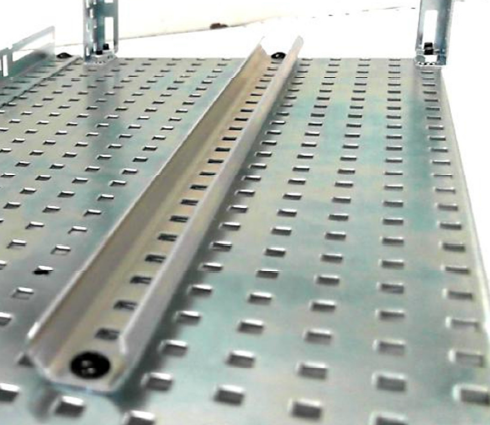 Screw Assembly
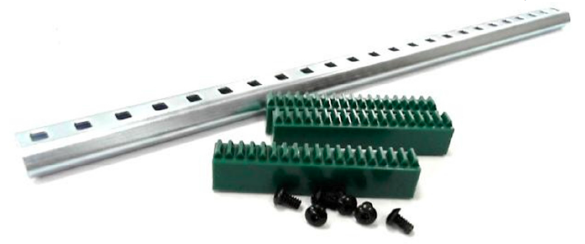 Collect these parts. 
(These screws are the small 6-32 screws, not the normal 8-32)







Assemble.
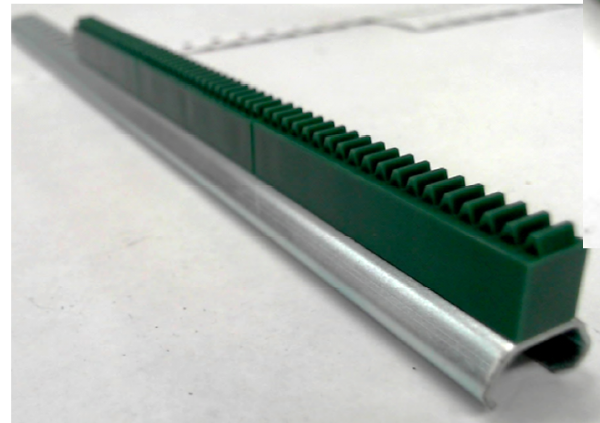 Screw Assembly
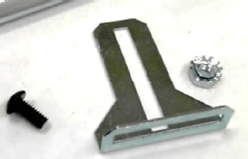 Collect these parts. 








Attach to the slider and insert into the track.
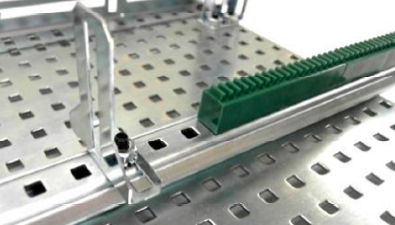 Screw Assembly
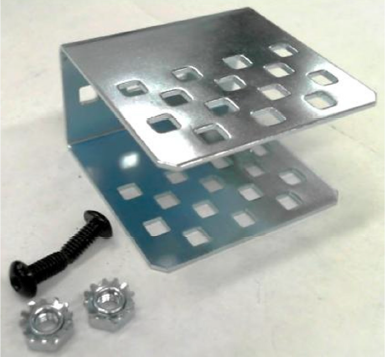 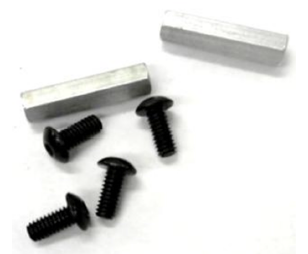 Collect these parts. 








Assemble as shown.
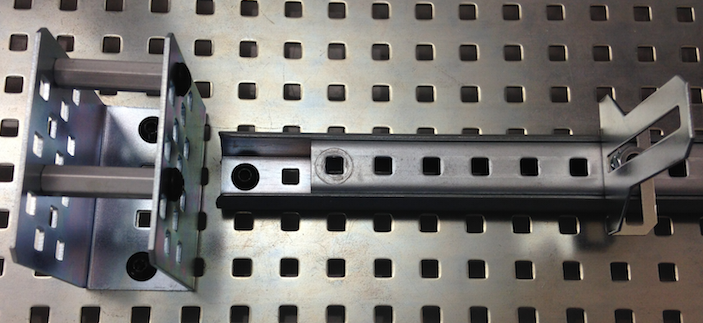 Screw Assembly
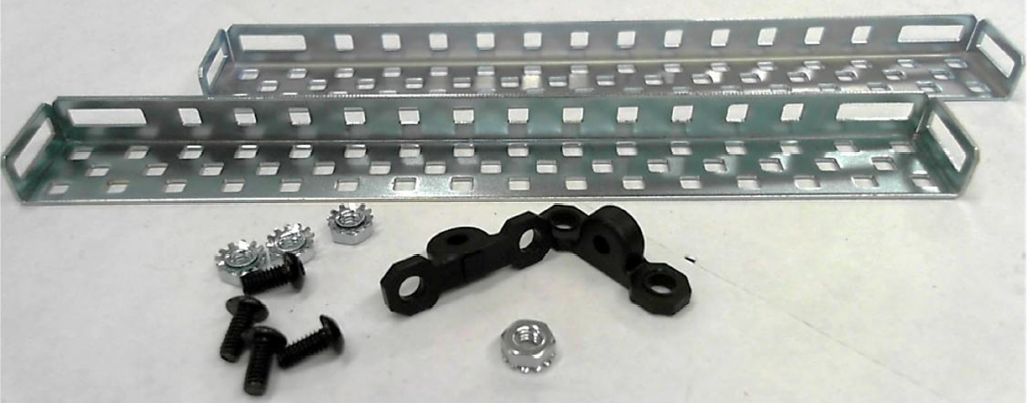 Collect these parts. 








Assemble as shown.
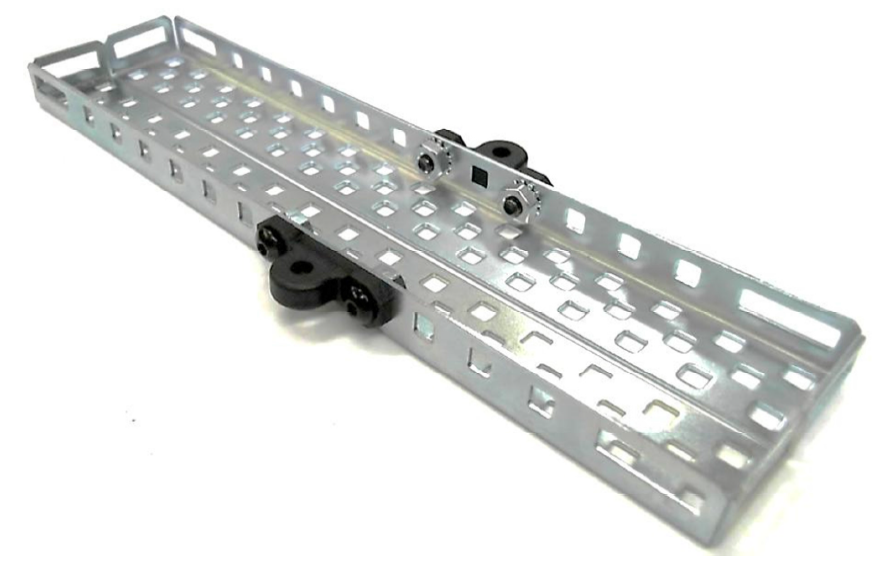 Screw Assembly
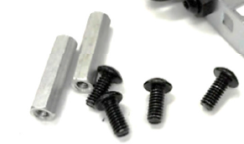 Collect these parts. 








Assemble as shown.
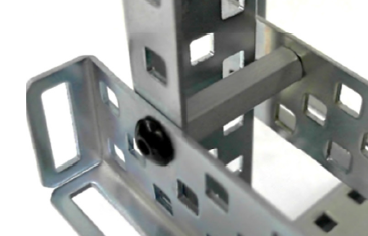 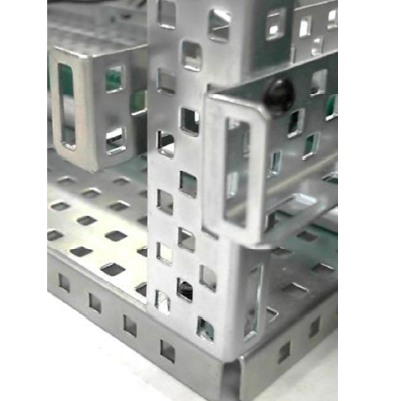 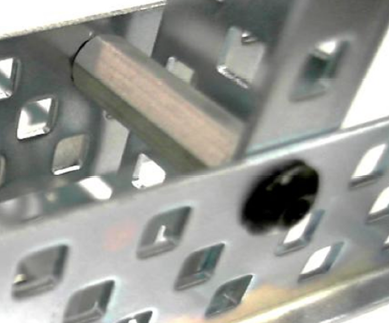 Screw Assembly
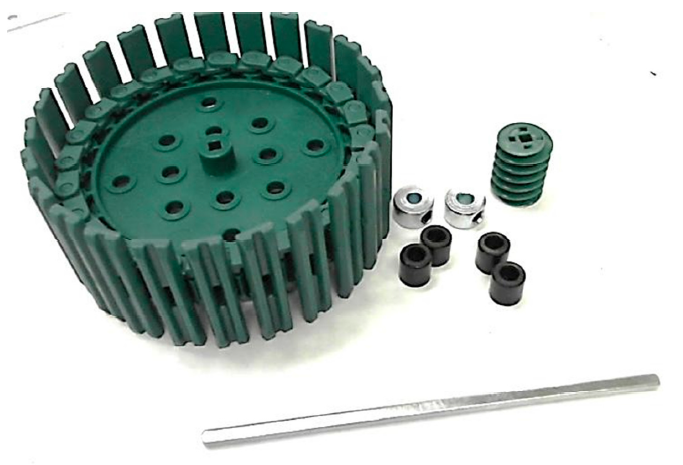 Collect these parts. 








Assemble the worm gear assembly as shown.
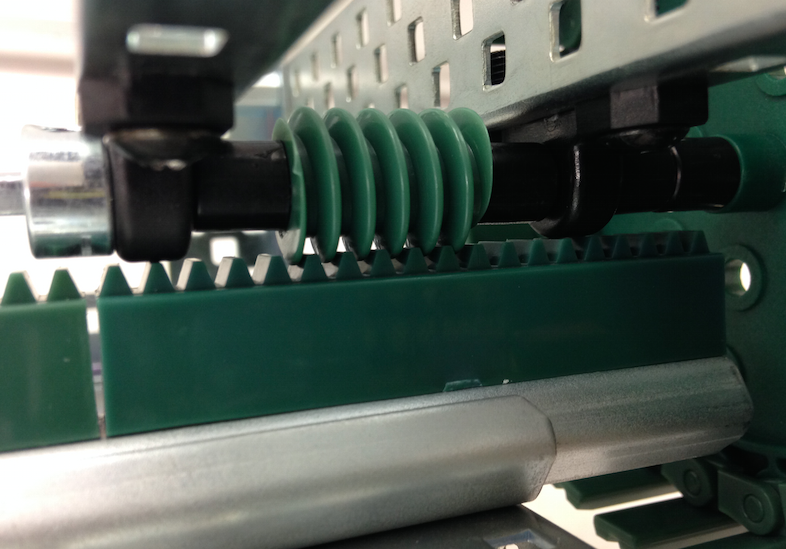 Screw Assembly
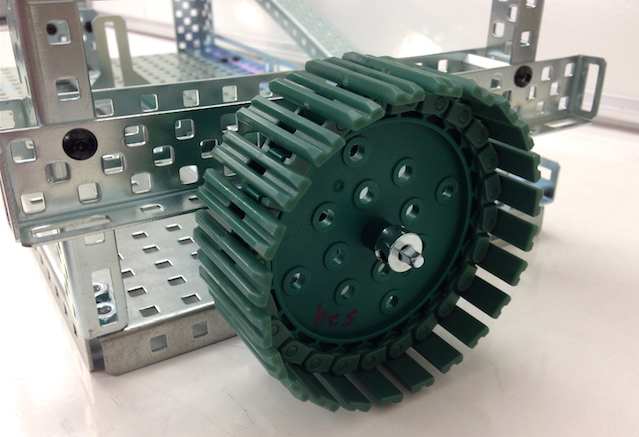 Congratulations! 

You have completed your Simple Machines
Test Bed Construction
Principles Of Engineering
© 2012 Project Lead The Way, Inc.